Qualifications of Elders (IV)
Titus 1
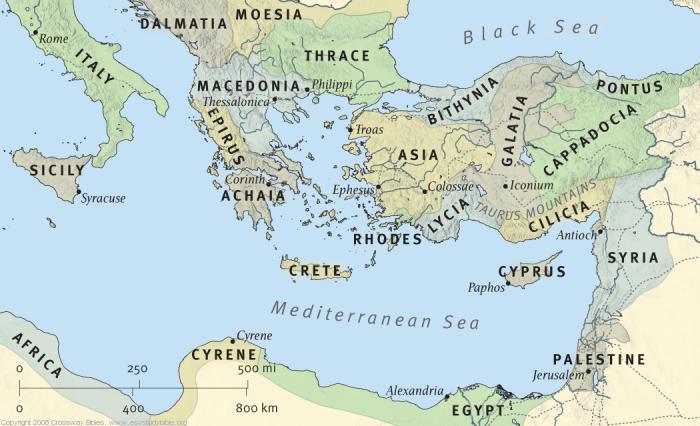 Island of100 cities – Homer
1. Set in order things that are lacking, 5
Set in order: set right…
Things that are lacking
To be deficient in something that ought to be present (complete)  
Tit.3:13, lack nothing
Lk.18:22, one thing you lack
Ja.2:15, in need of daily food
Appoint elders in every city   
Ac.14:23, in every church
As I commanded you
2. Having faithful children …6
Faithful: the absolute also means believing (in Christ), a…believer – BDAG
With regard to believers, they are spoken of sometimes in the active sense, sometimes in the passive, i.e., sometimes as believers, sometimes as faithful – Vine 
Ac.16:15, faithful to the Lord
2 Co.6:15, what part…believer…unbeliever
Ep.1:1, faithful in Christ Jesus
1 Tim.5:16, believing;  6:2, believing
2. Having faithful children …6
This is not mere faithfulness to parents…
2 Tim.2:2, faithful men … faithful to whom?
Would faithfulness to a father (not to God) demonstrate father’s ability to lead church?
Gn.18:19
Goal of godly parents:  Ep.6:4 – discipline, instruction of Lord
2 Tim.1:5, genuine faith
2 Tim.3:15, wise for salvation through faith…
Tit.1:6, faithful children
2. Having faithful children …6
“What if a child is ‘faithful’ at home butfalls away after leaving home?”
How to prove qualification applies to children at home, but not after they leave?
1 Tim.3:4, well  
Tit.1:6, faithful 
A man’s family training demonstrates his ability to lead others into strong faith
2. Having faithful children …6
1 Tim.3:4-5, different words, same conclusion
Rules own house well.   1 Tim.5:17 
Exercise position of leadership, direct, be at the head (of)
Does he enforce obedience without training in way of Lord?
Having his children in submission
With all reverence:  behavior that indicates what is above what is ordinary and therefore worthy of special respect.  Seriousness, holiness – BDAG
2. Having faithful children …6
For if a man does not know how to rule his own house, how … care of church of God?
1 Tim.3:4-5, take care of – 
The ‘rule’ of 1 Tim.3:5 is the ‘rule’ of v.4
‘Care’ – Lk.10:34-35 (to save a life) . . .
1 Tim.3:5, same diligence to save souls
2. Having faithful children …6
“Not only does the [overseer] watch over and busy himself with the community, but he also sees to its spiritual needs and devotes all his energy to it” – Spicq, II, 51f.
2. Having faithful children …6
“There is an analogy between caring for an ordinary household and caring for the household of God, which makes a working knowledge of the former a condition for success at the latter, and implies that the same qualities are required in both spheres” – Marshall
2. Having faithful children …6
Do we expect elder’s child to sit quietly in assembly, causing no disturbance . . . but not paying attention…?
The rule of 1 Tim.3:5 is the rule of 1 Tim. 3:4
Elder’s house (1 Tim.3:5) prepares him for Lord’s house  (1 Tim.3:15) 
What if a child receives little or no discipline?    1 Sm.3:13
2. Having faithful children …6
Tit.1:7, overseer: a man charged with the duty of seeing that things to be done by others are done rightly, curator, guardian, or superintendent – Th.  
Tit.1:7, steward:  the responsibility of safe-guarding or seeing to it that something is done in correct way, guardian    
Joseph over Potiphar’s house
Elders carry out Lord’s laws, not their own
2. Having faithful children …6
1 Pt.5:2-3, not lords…
1. Lording over implies possession of authority
2. He rules; he does not abuse his power
Mt.20:25 . . . Mk.10:42
Not even apostles were allowed to ‘lord it over’ a congregation
2. Having faithful children …6
“Does ‘children’ require an elderto have more than one child?”
1. Gn.21:7, plural includes singular
2. Mt.22:24, having ‘no children’
3. Mk.12:19, ‘no child’ (ASV; NASV; ESV; ISV; NRSV)
4. Ac.2:37, promise
5. 1 Tim.5:4, if one child, not qualified…?
3. Not a novice, 1 Tim.3:6
ESV: recent convert, , NASV: new convert
Newly planted
Danger: puffed up with conceit
Fall into condemnation of devil (condemn-nation incurred by the devil, NASV)
Pride is great disaster for congregation and novice
4. Good testimony among those who are outside, 1 Tim.3:7
ESV: well thought of by outsiders.
NASV: good reputation with those outside.
Confirmation or attestation on the basis of personal knowledge or belief.  
Attestation of character / behavior – BDAG
4. Good testimony among those who are outside, 1 Tim.3:7
Fall into reproach and snare of devil
Weak spots will come to light
Dn.6
Reputation of church depends largely on its leaders.   1 Tim.5:19-21
5. Self-willed, Tit.1:7
ESV: arrogant
Stubborn, arrogant.  One who pleases himself.  Overvalues his own rights, reckless with others.
Opposite of Mt.16:24
6. Not quick-tempered, Tit.1:7
Inclined / prone to anger
As an elder, his patience will be tried often
If he is a hothead…
Ep.4:26, Be angry, and do not sin: do not let the sun go down on your wrath, 27 nor give place to the devil.   [it can be controlled]
7. Lover of what is good, Tit.1:8
Loving what is good (NASV) 
Whether ‘good things’ or ‘good persons’ is not clear, but probably it ought to be taken in its widest meaning, as including both – Bernard
2 Tim.3:3, despisers of good
8. Just, Tit.1:8
ESV: holy
Fair, upright, makes decisions free from partiality
Mt.1:19, Then Joseph her husband, beinga just man, and not wanting to make her a public example, was minded to put her away secretly
9. Holy, Tit.1:8
Devout, pious, self-controlled; self-mastery
Undefiled by sin, free from wickedness, religiously observing every moral obligation, pure, holy, pious – Th.
1 Tim.2:8
10. Self-controlled, Tit.1:8
Disciplined; devout.  Having one’s emotions, impulses, or desires under control   
Having power over; mastering, controlling, curbing, restraining – Th
1 Co.9:27, must master self before he can help others
11. Holding fast the faithful word…  Tit.1:9
Have a strong attachment to someone or someth., cling to, hold fast to, be devoted to – BDAG   
Everyone holds fast to something.   Mt.6:24
Able to exhort in sound doctrine –   encourage, instruct, urge strongly
Able to convict – refute, rebuke,  those who contradict (10-11)
‘It means to prove that things cannot be otherwise than as we have stated them’– Aristotle